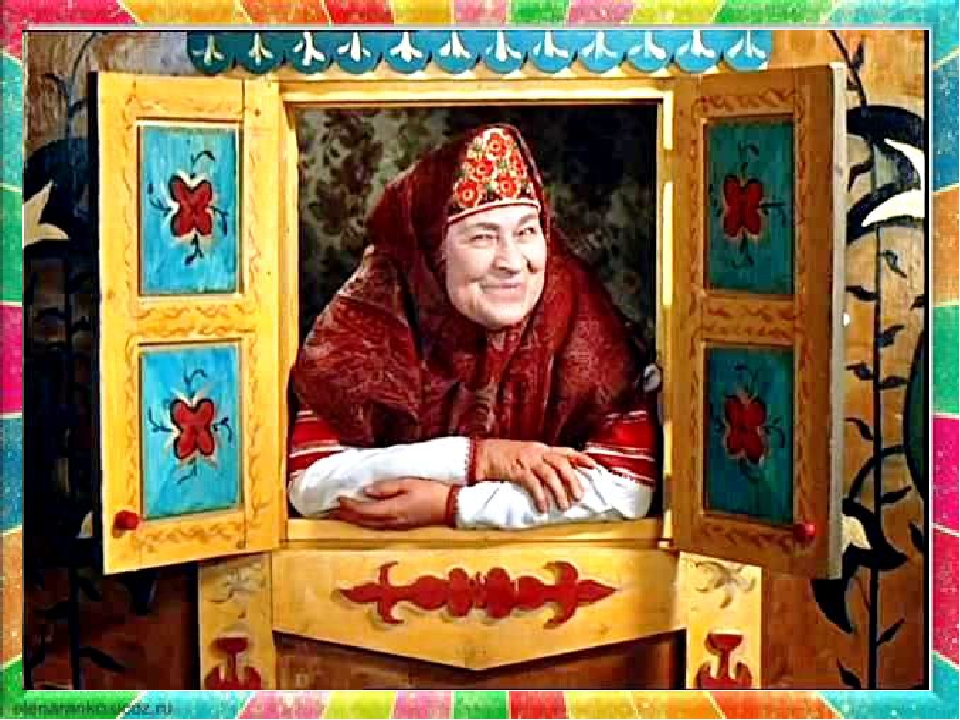 Муниципальное дошкольное образовательное учреждение «Детский сад №60 комбинированного вида МОГО «Ухта»
Неделя здоровья
«В гостях у сказки»
С 22 марта по 26марта 2021 года
Наша группа «Северята»
Наша Эмблема:
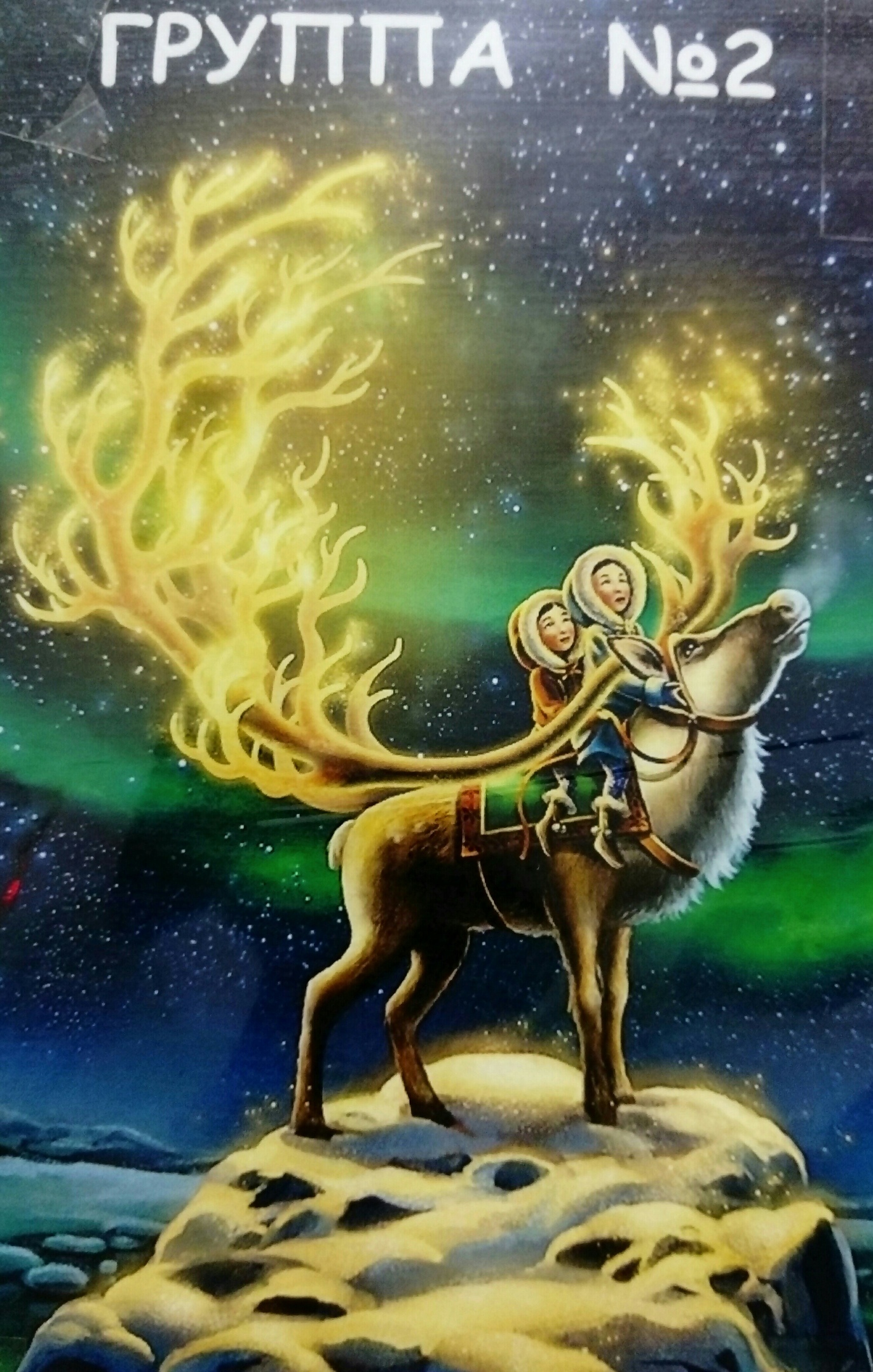 «Сказка в гости к нам идет, чудеса с собой несет»
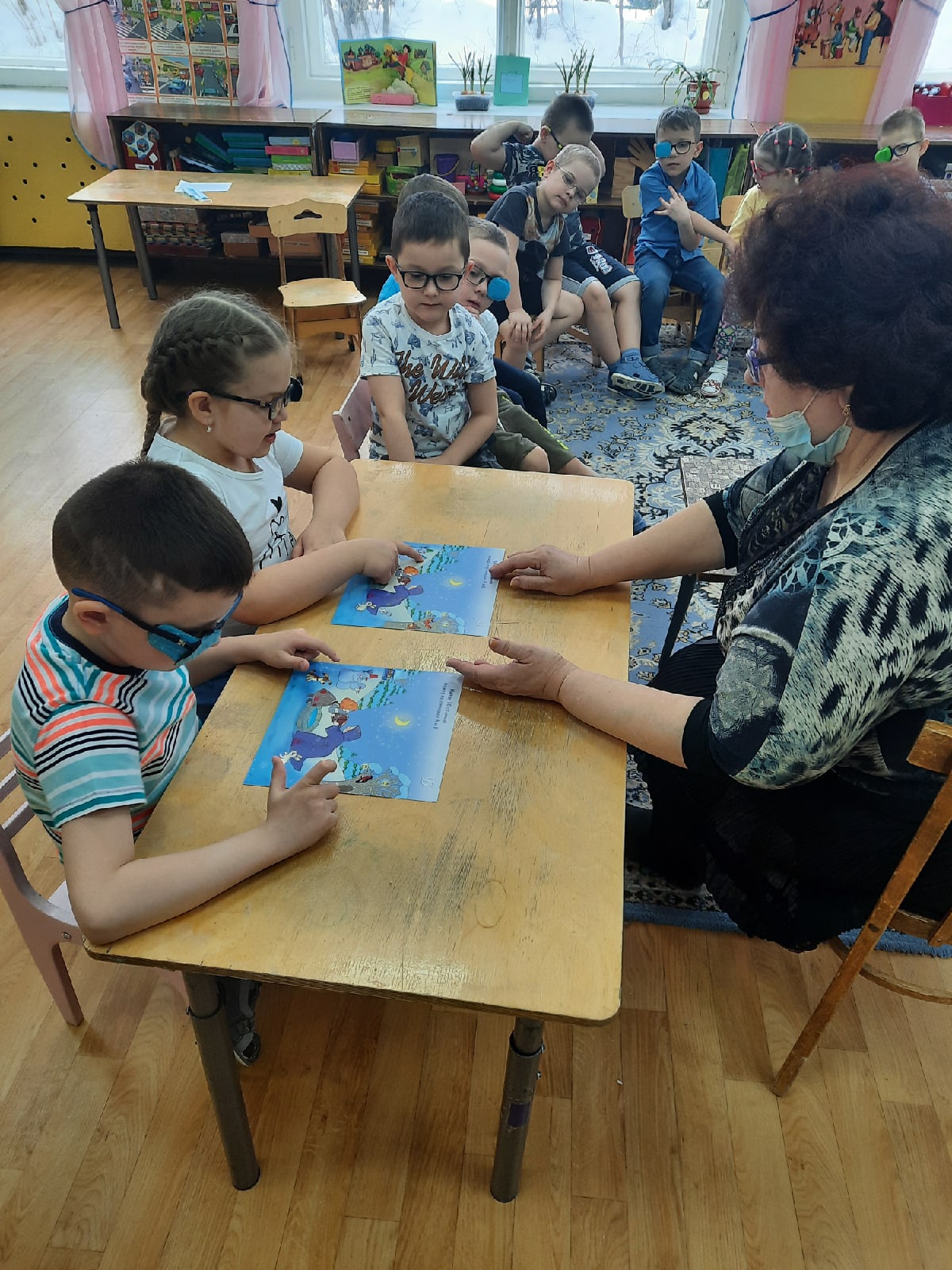 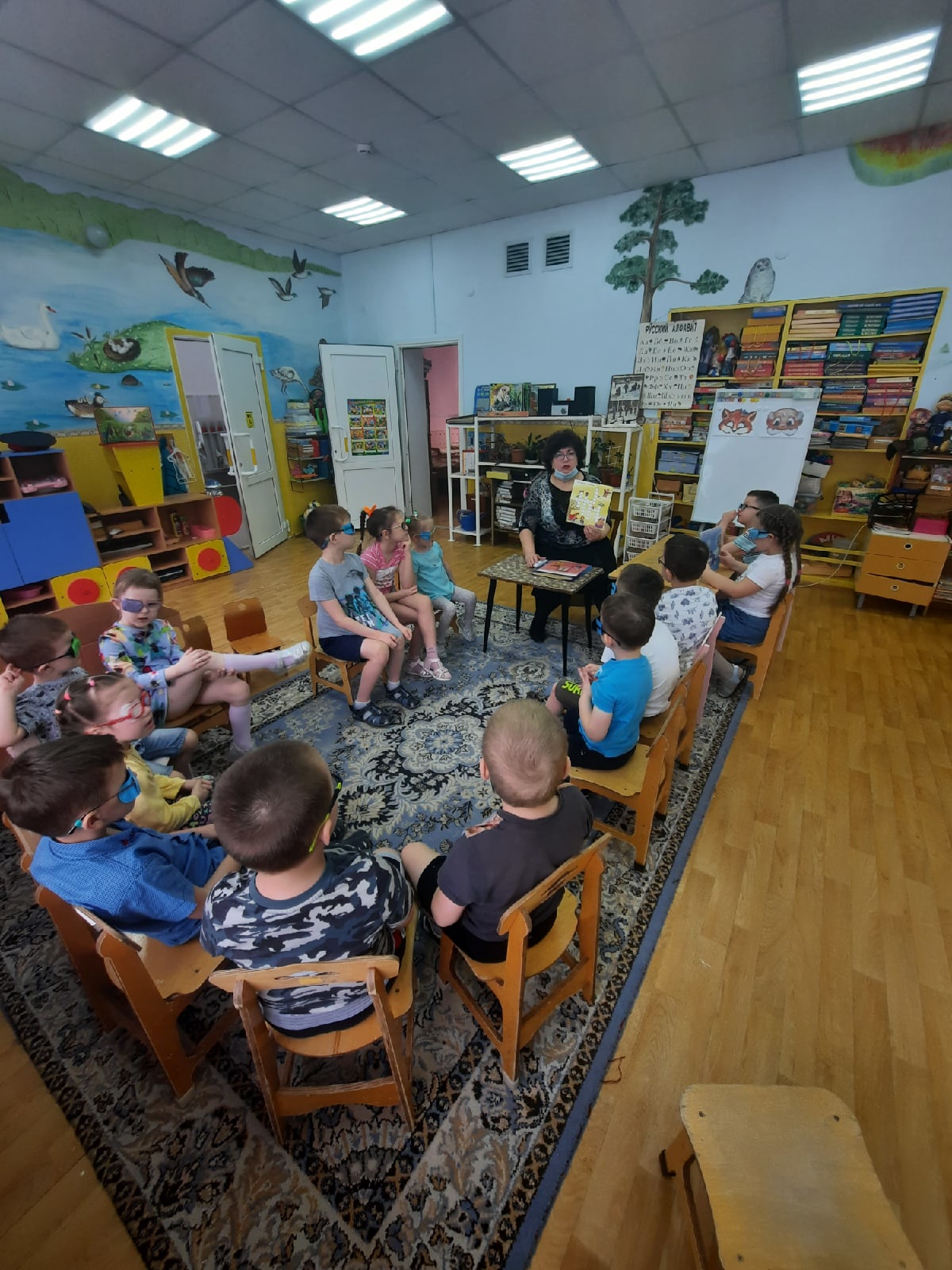 Викторина « Угадай сказки»
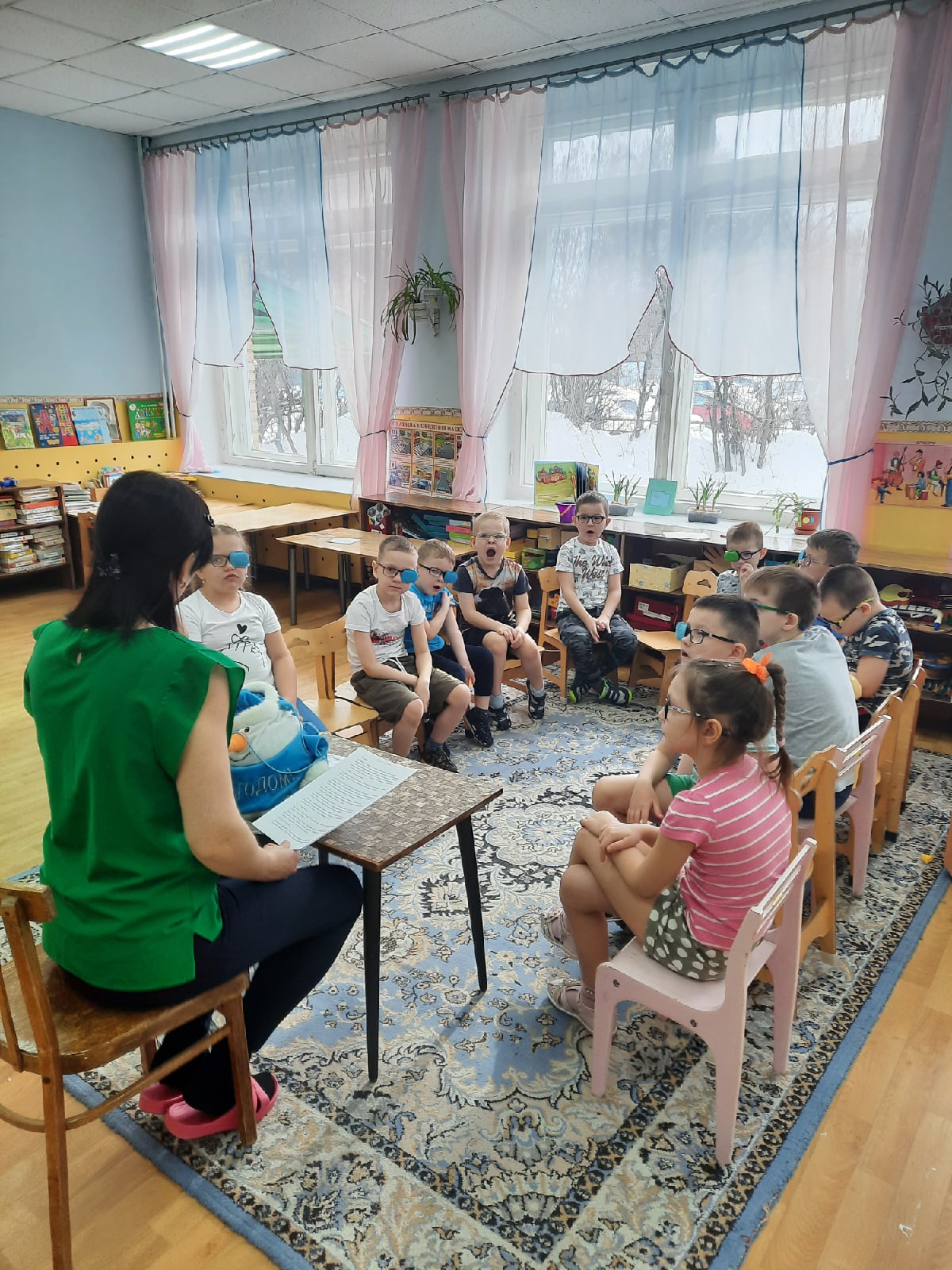 Рисование « Какие разные сказки»
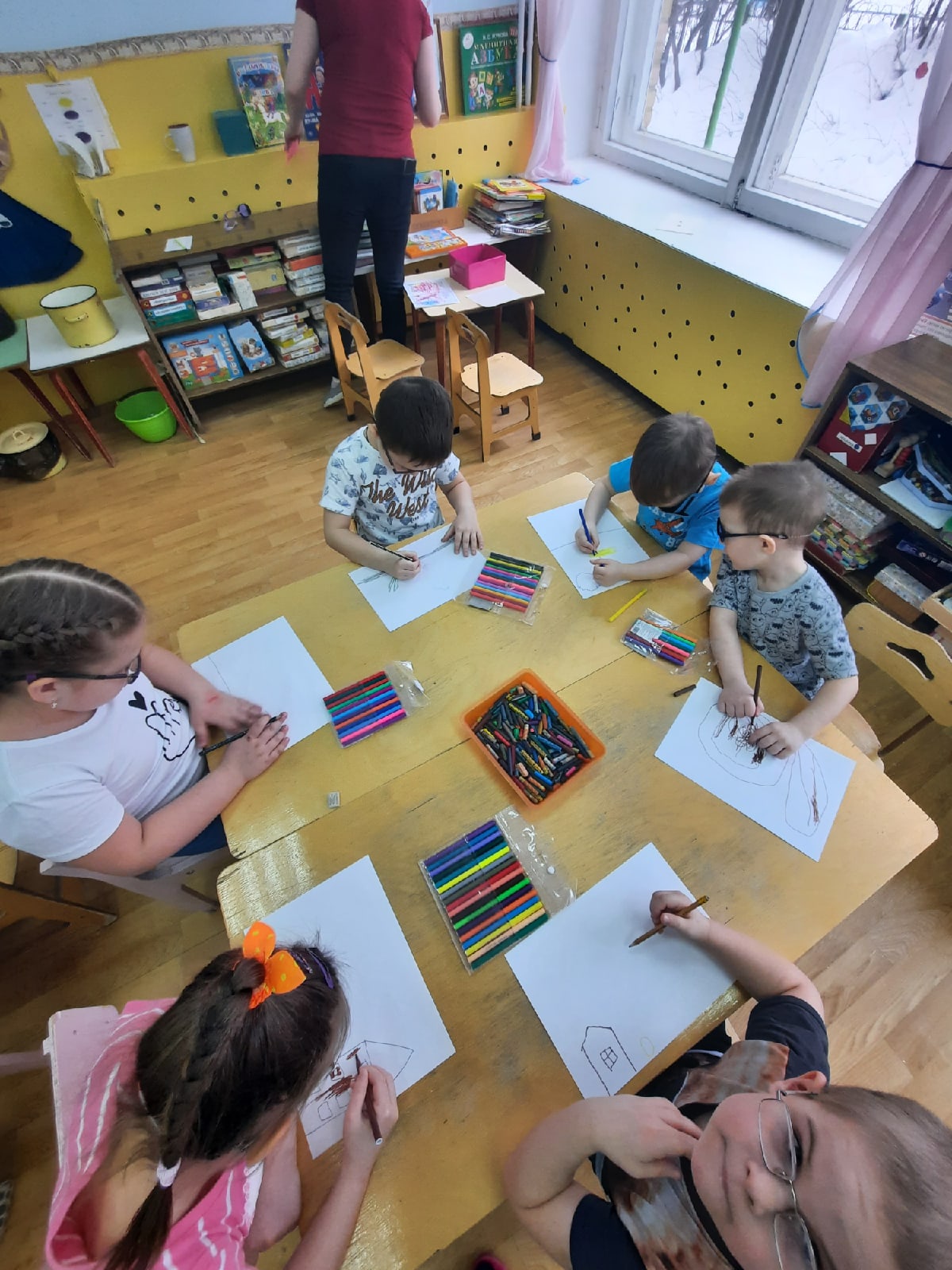 Веселые старты
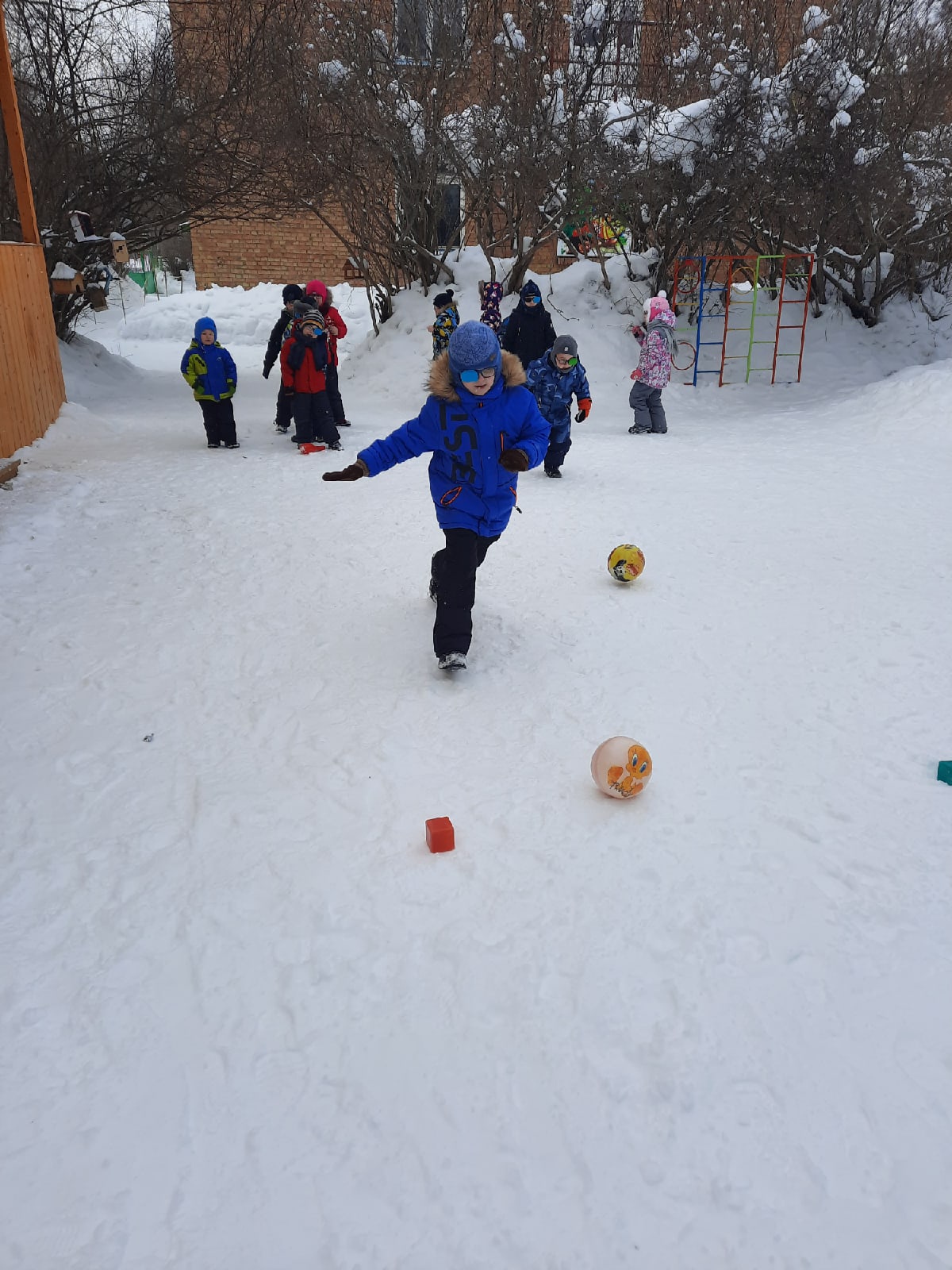 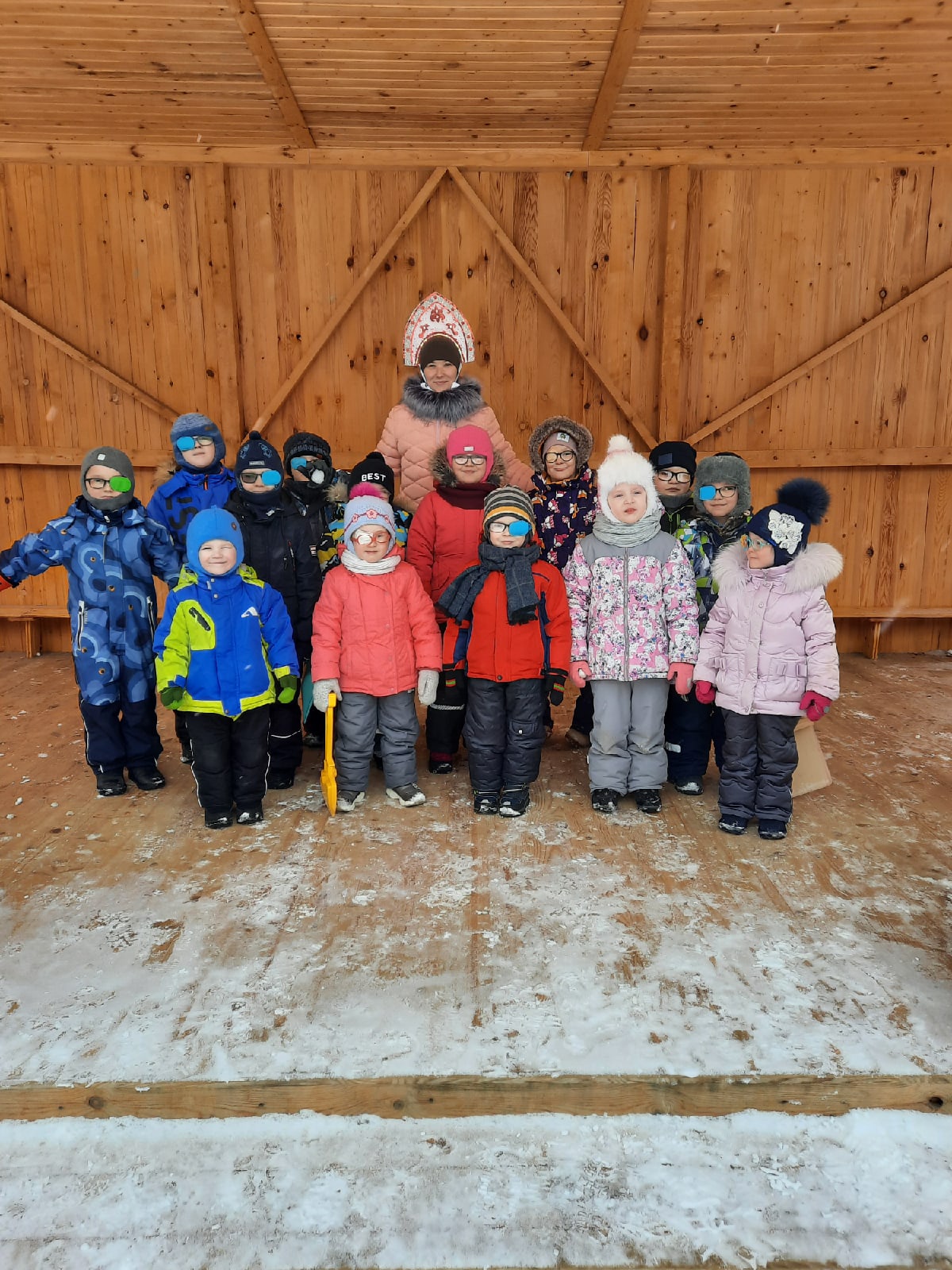 « Путешествие в сказочную страну»
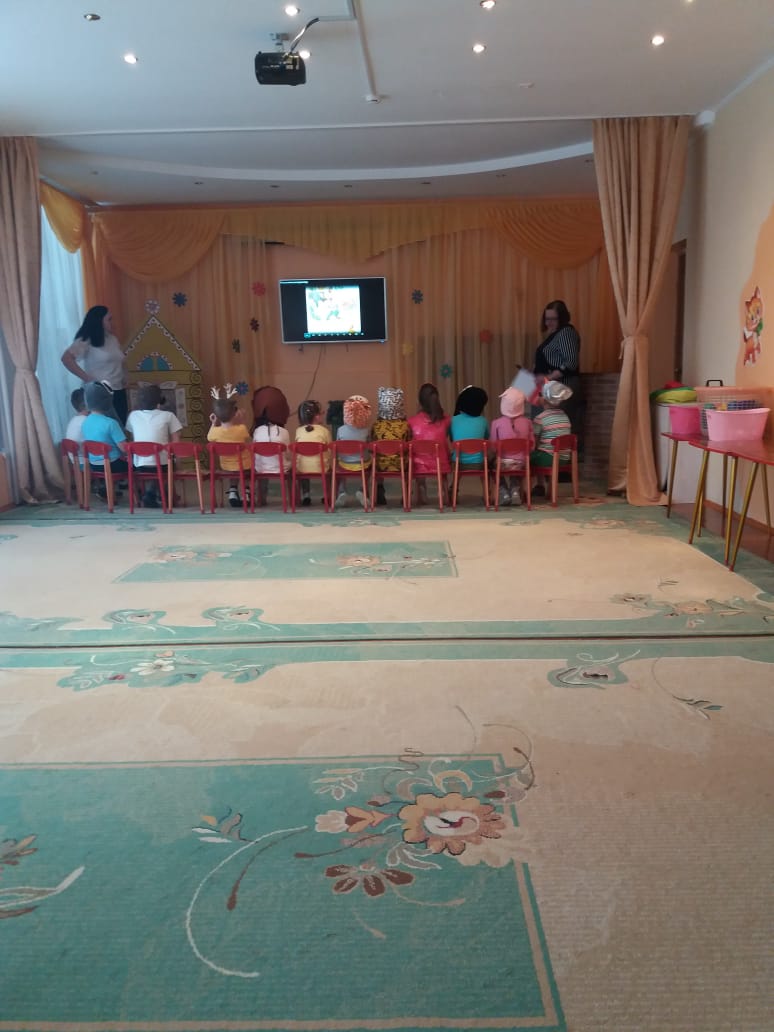 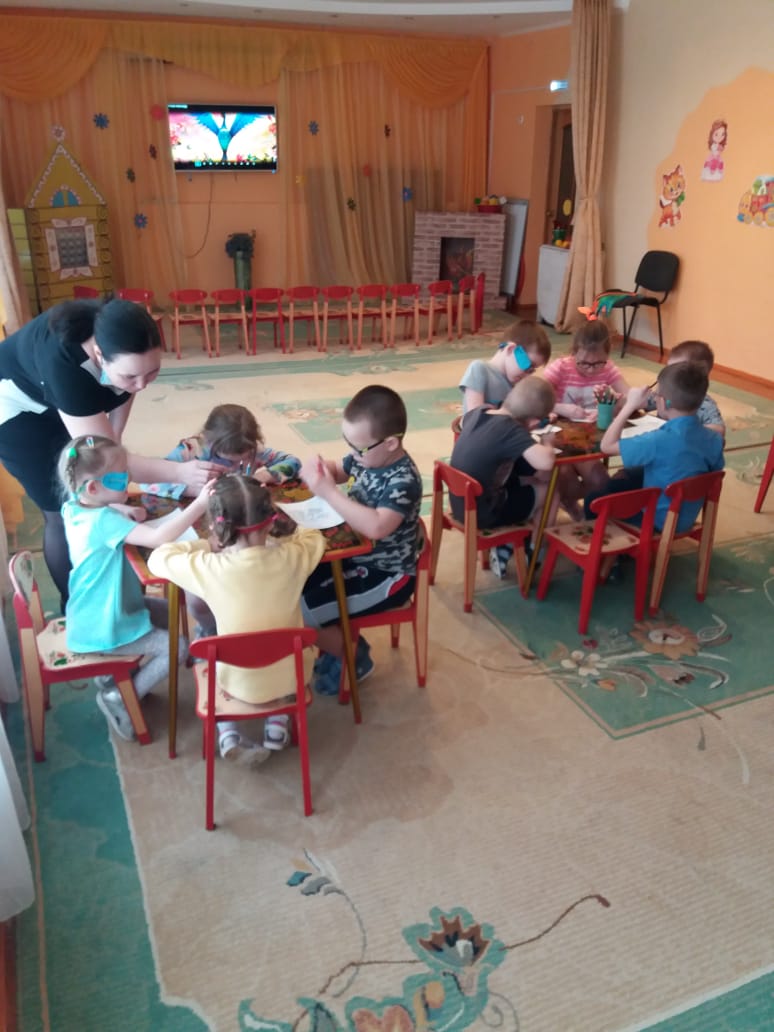 театр «Телефон»
« В гостях у сказки»
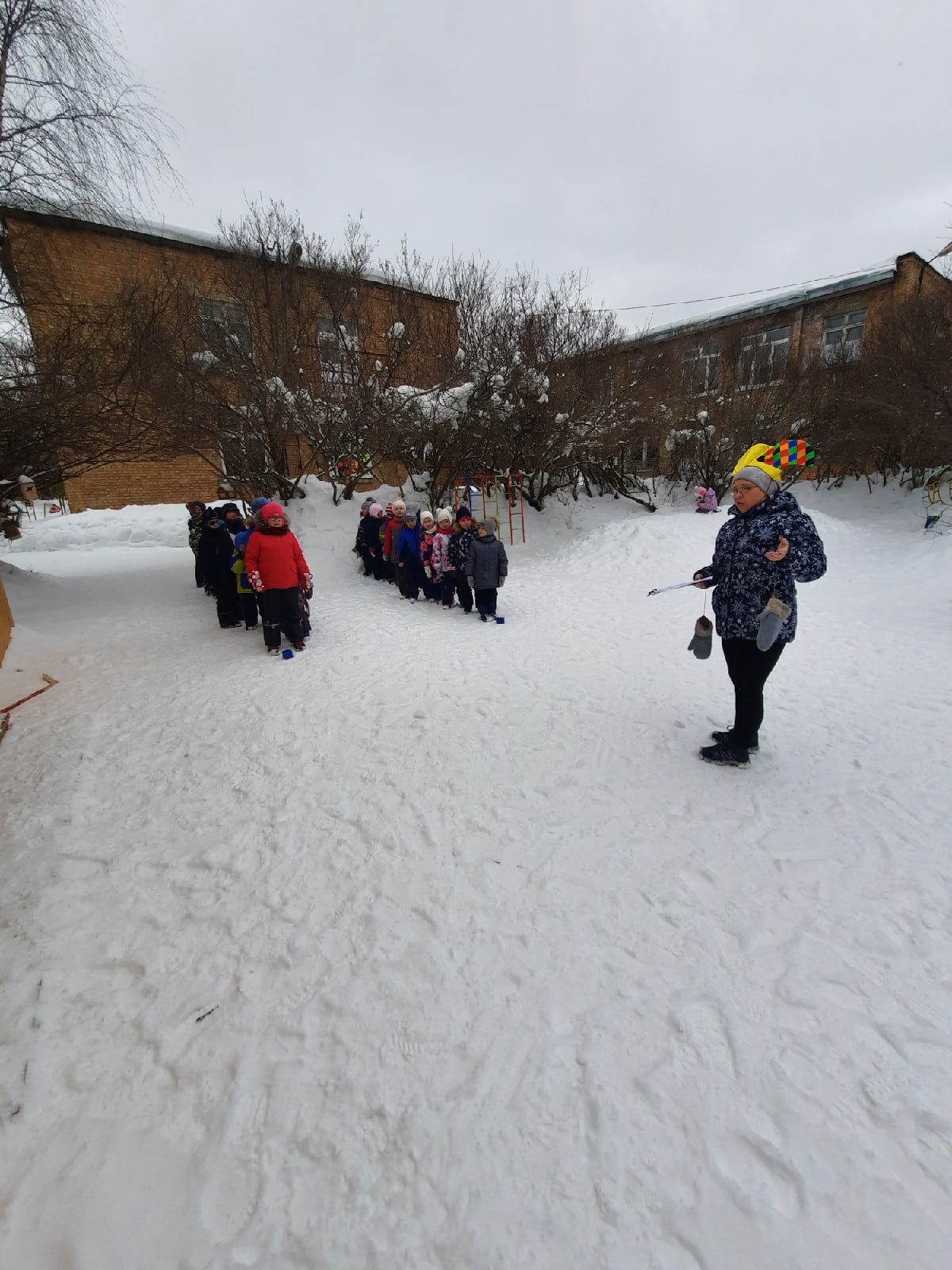 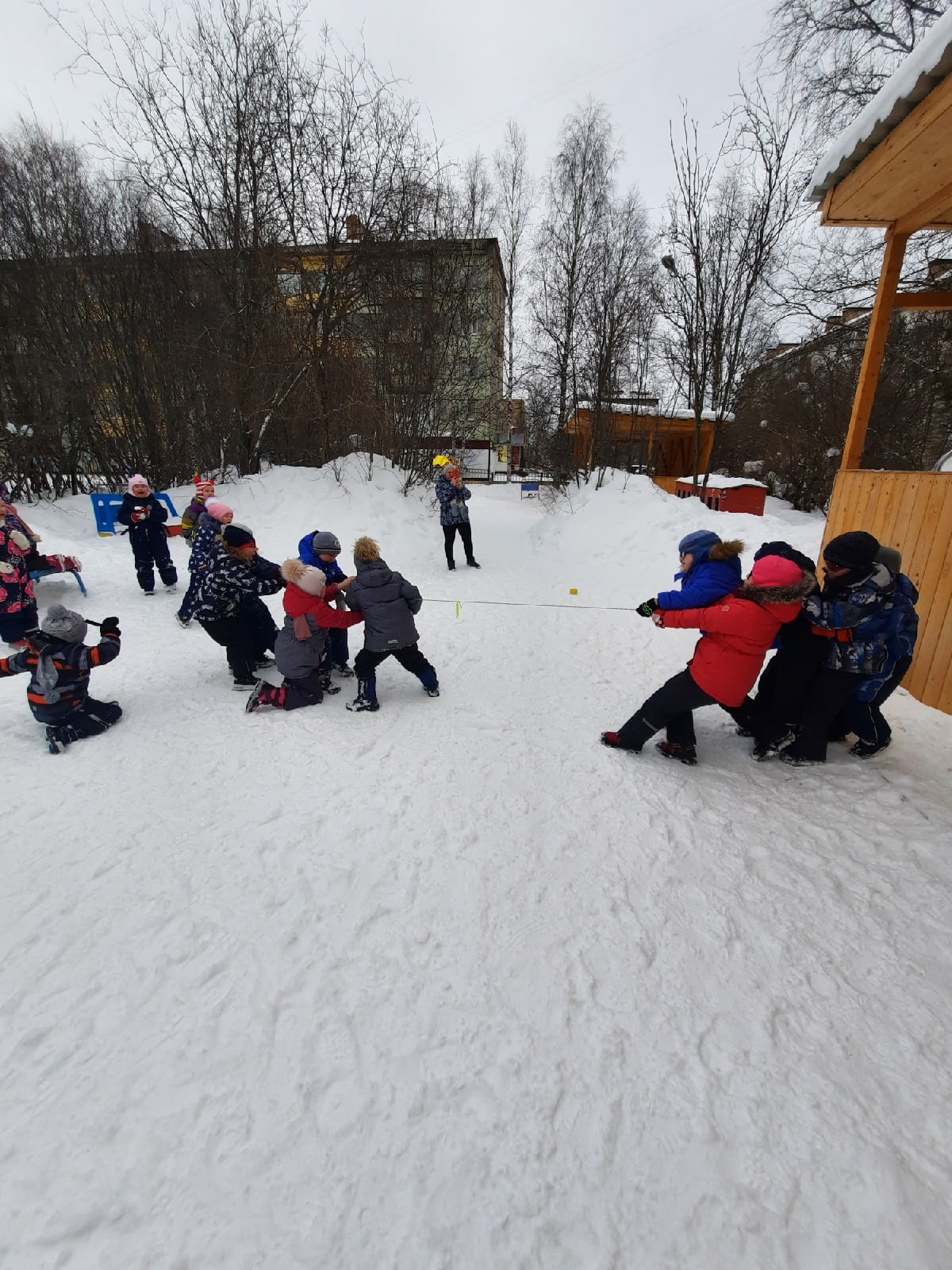 посадка и зарисовка этапов посадки рассады в тетрадь наблюдения « Аленький цветочек»
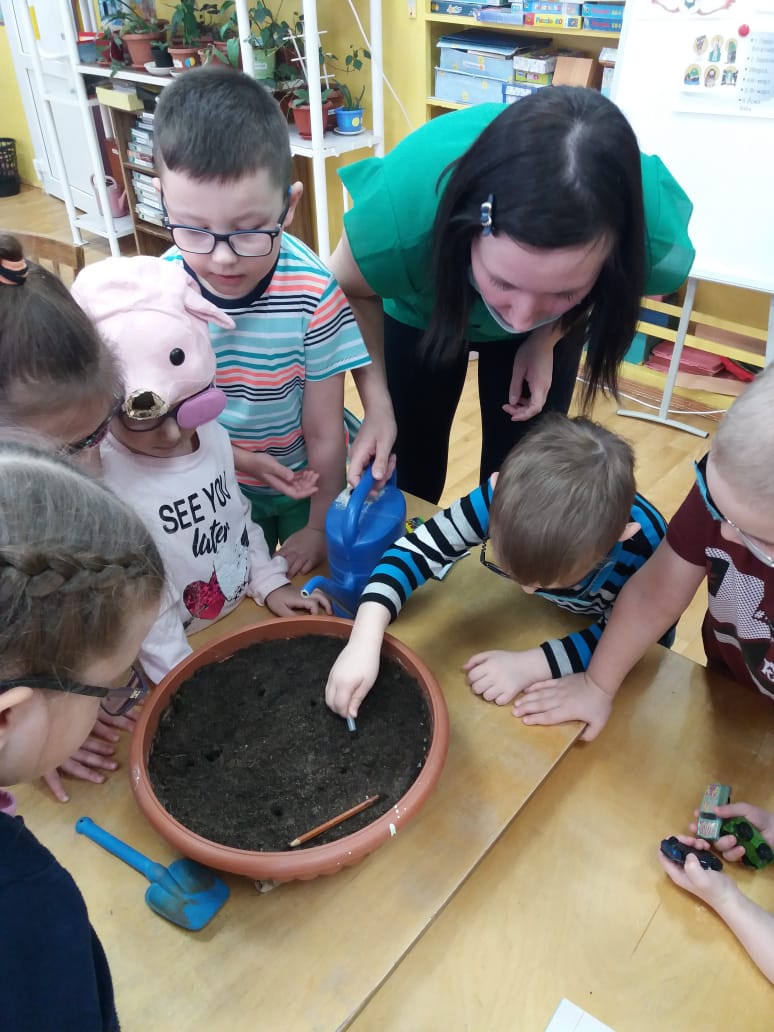 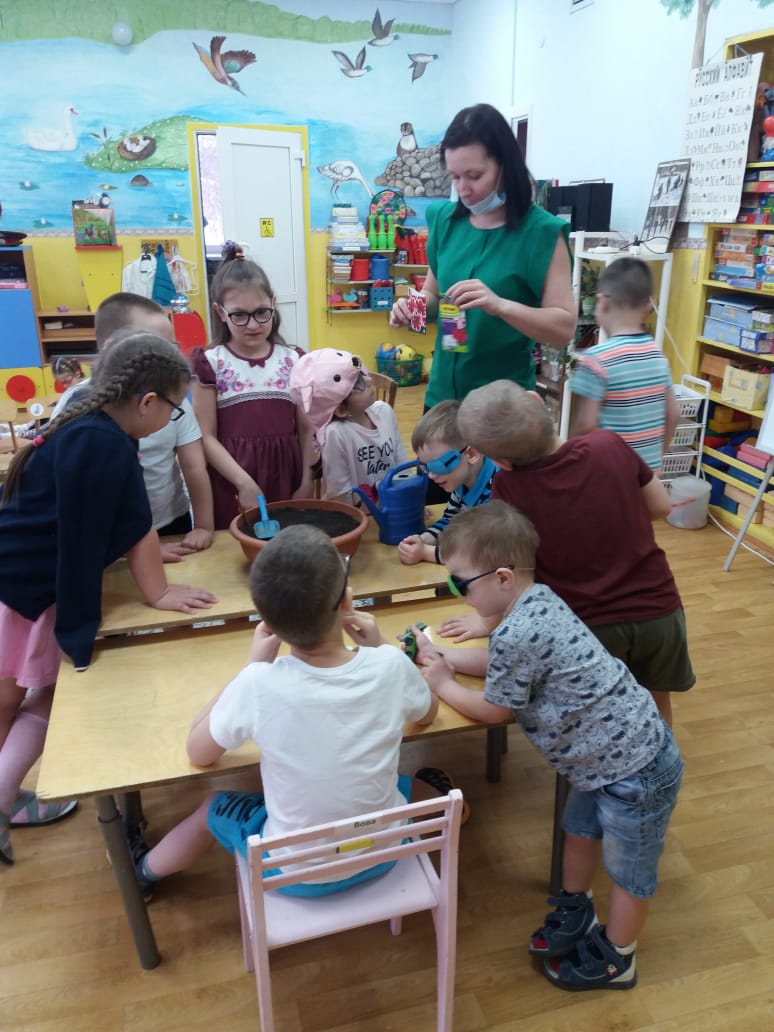 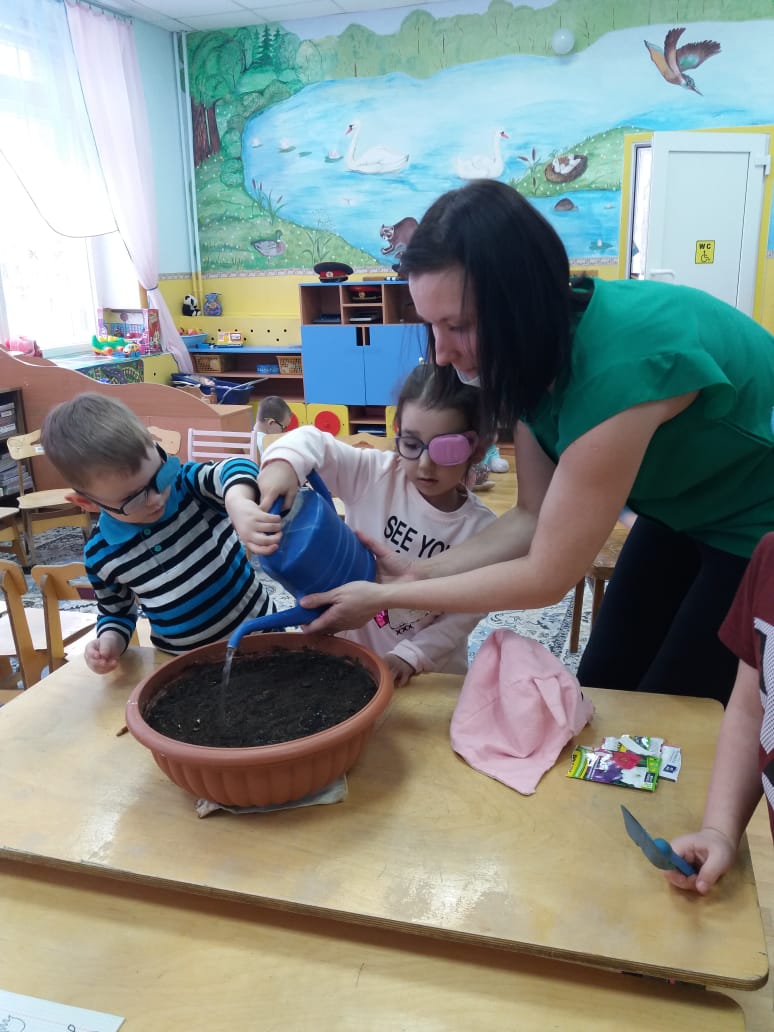 Зарядка с «Мушкетером»
Лепка « Бабушкины сказки»
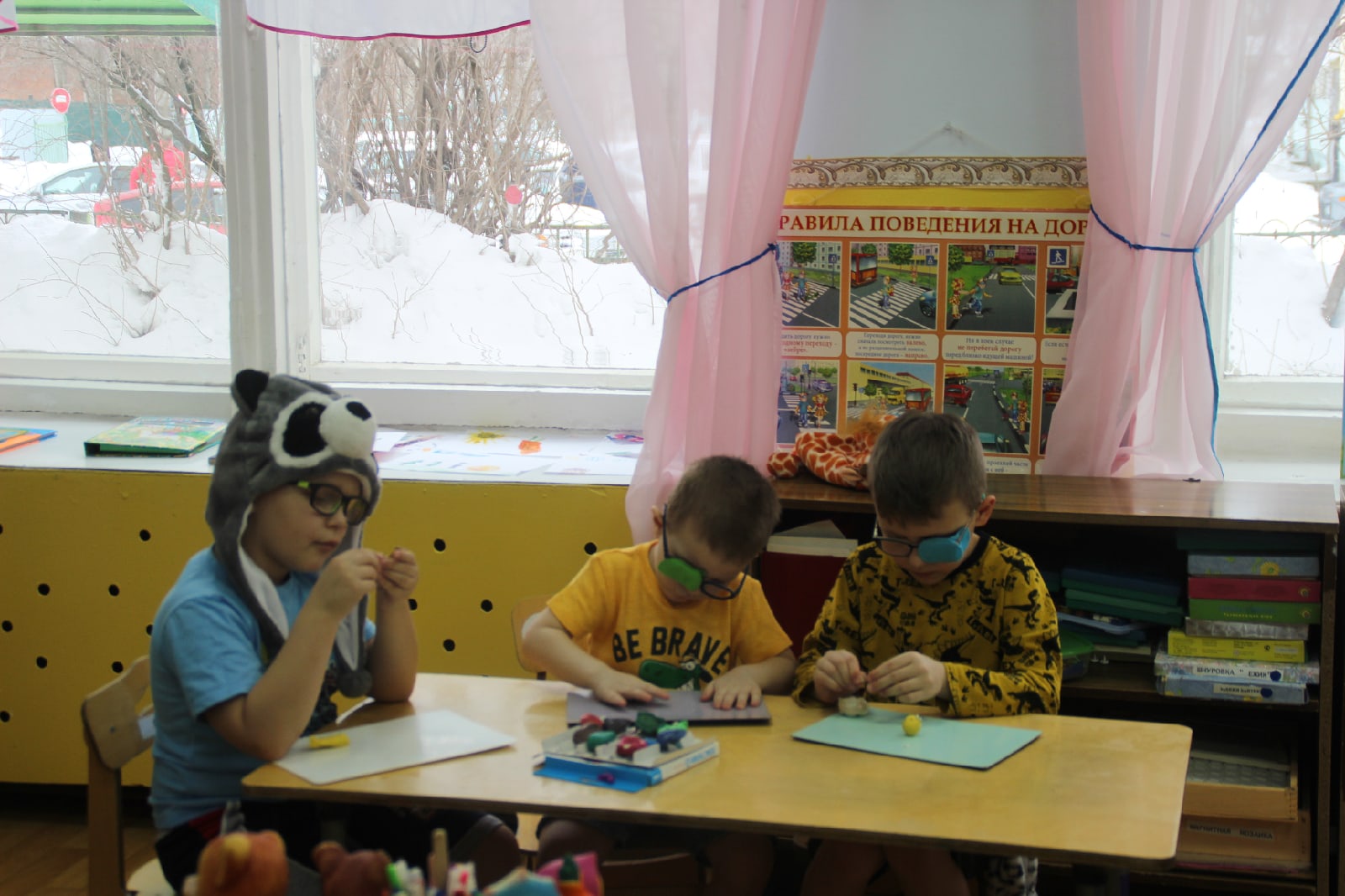 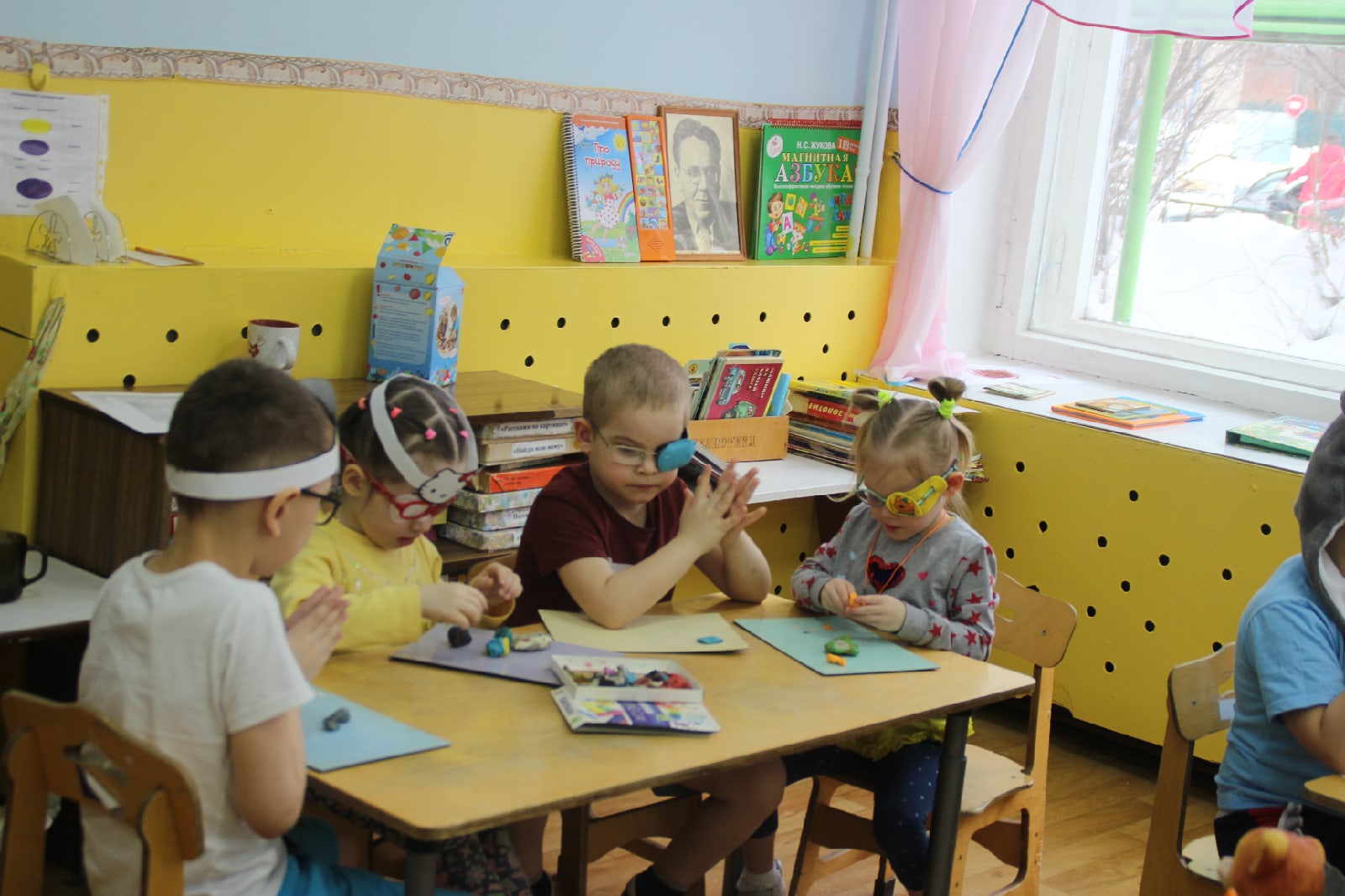 В гостях у сказки
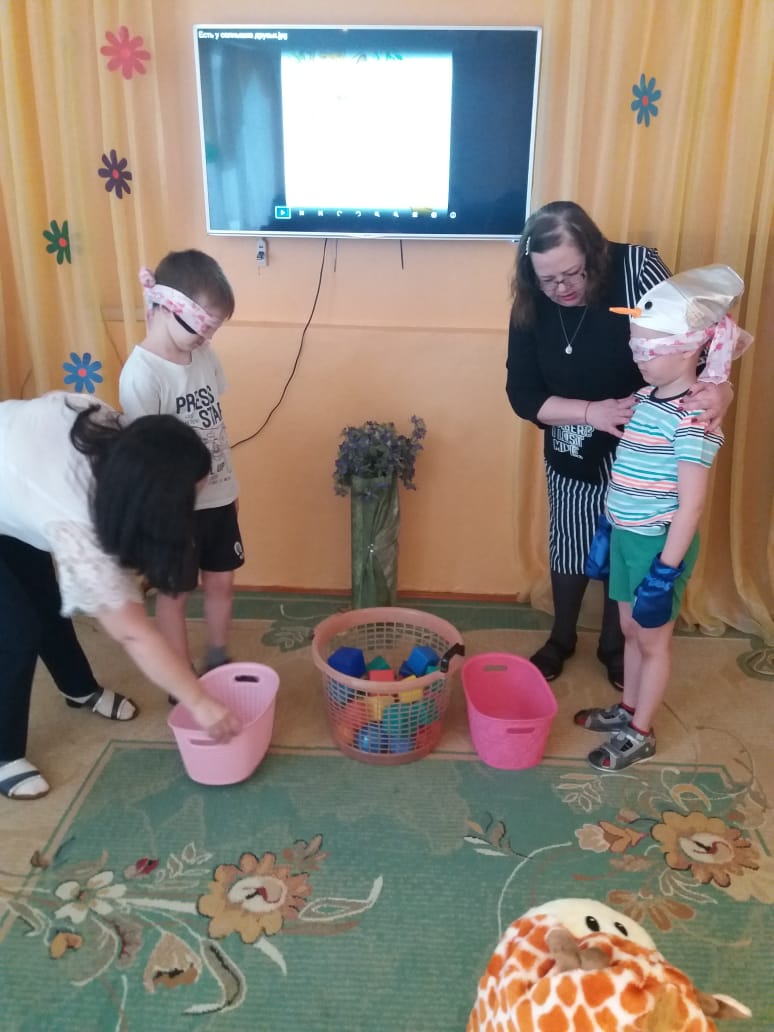 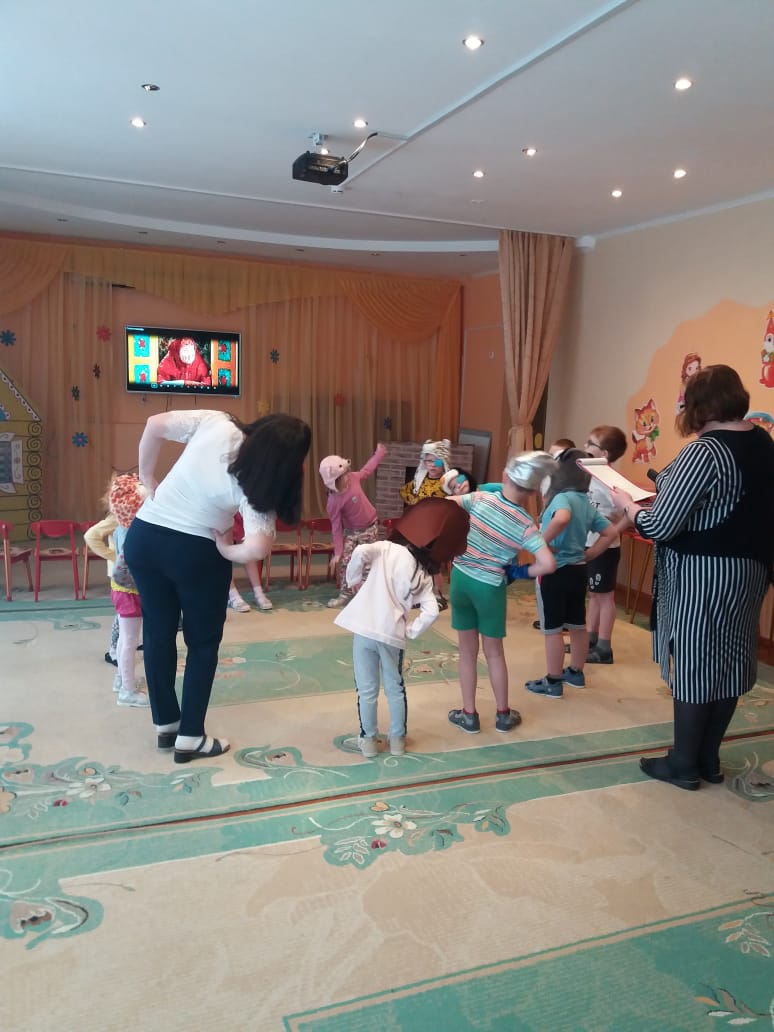 Зарядка с «Марья моль»
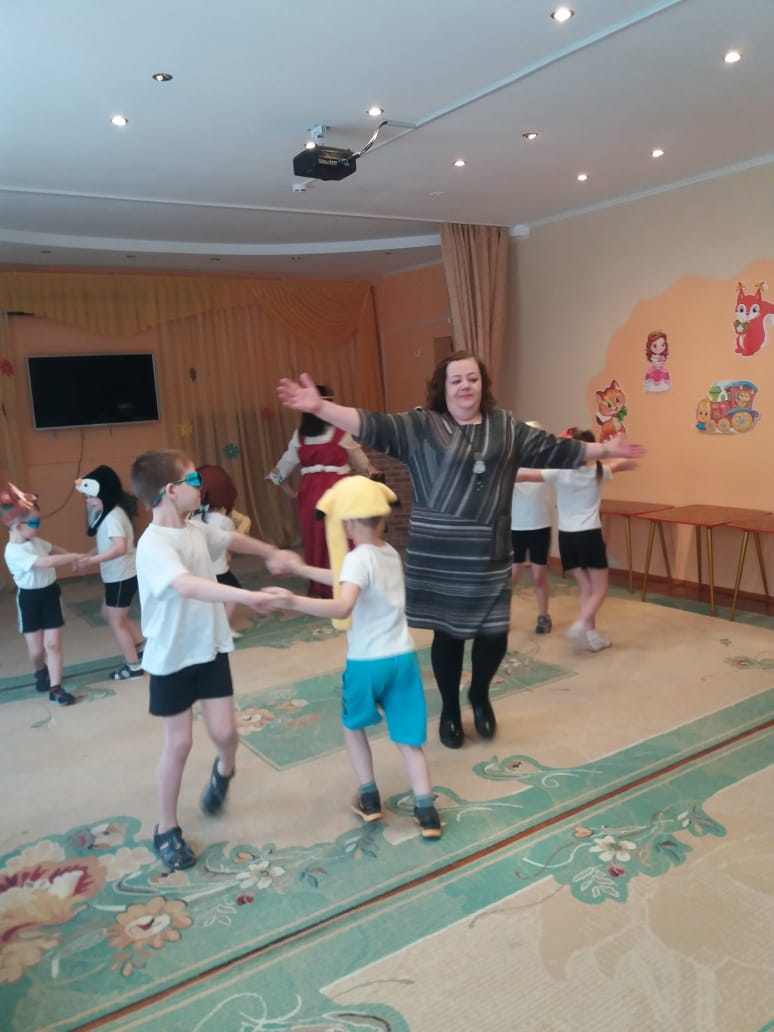 Прогулка с бабой ягой
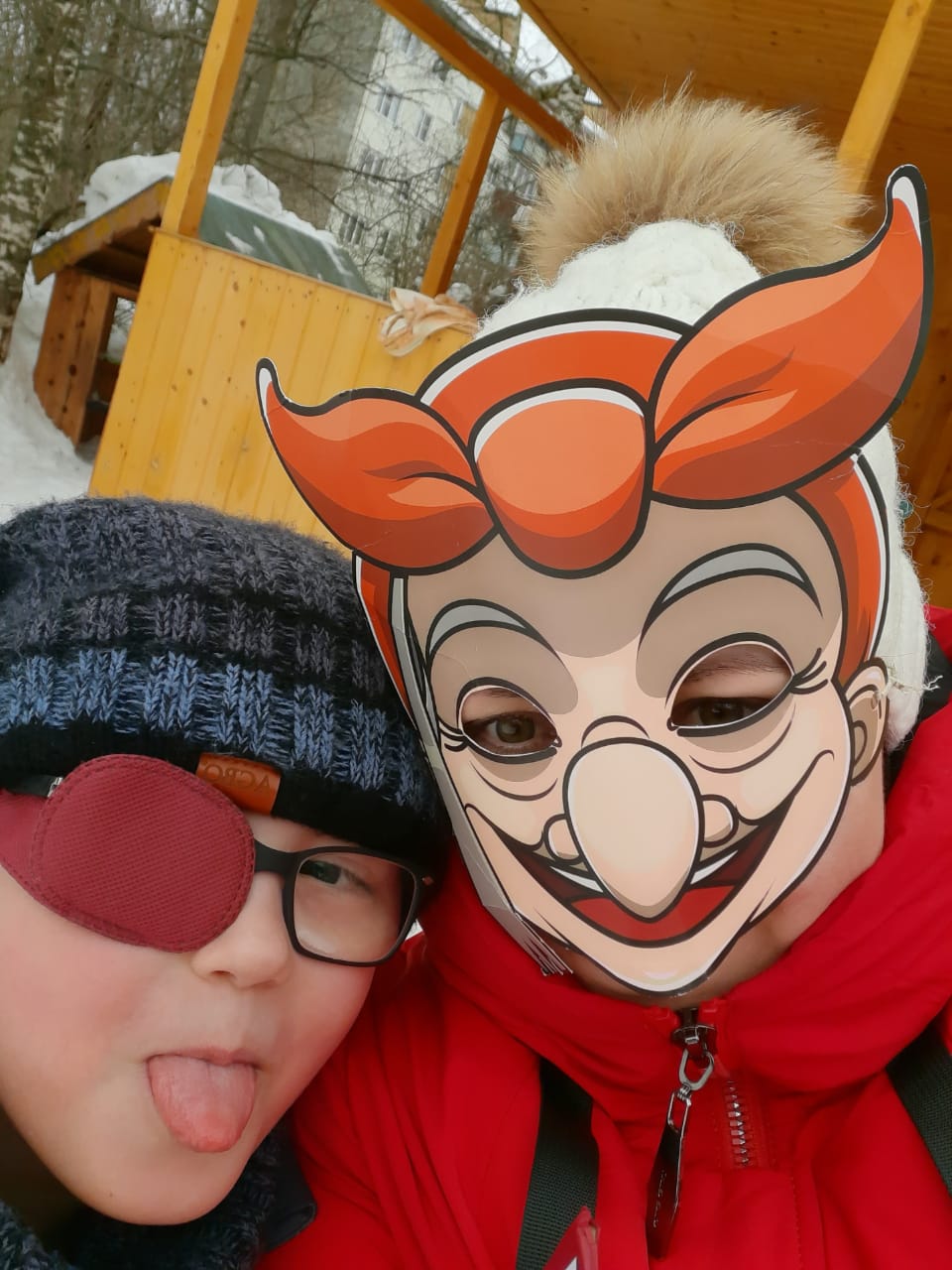 Веселые старты «Айболит»
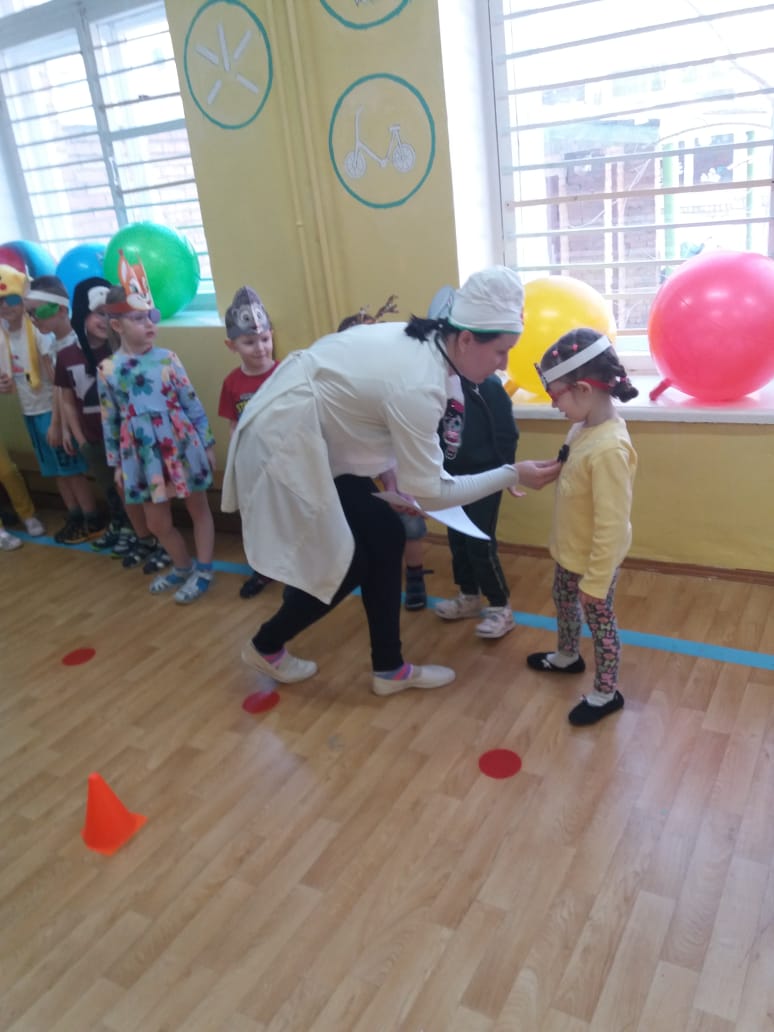 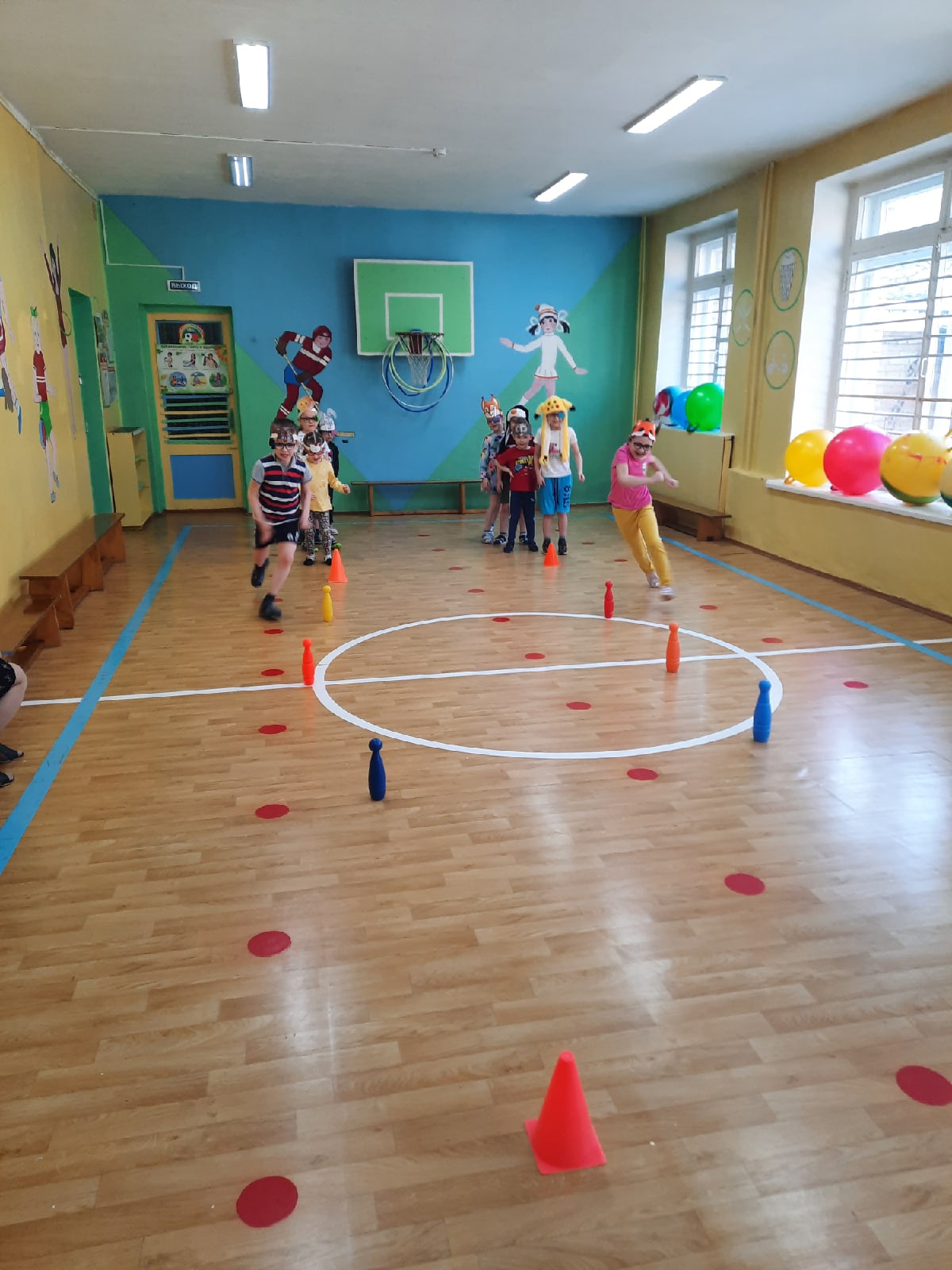 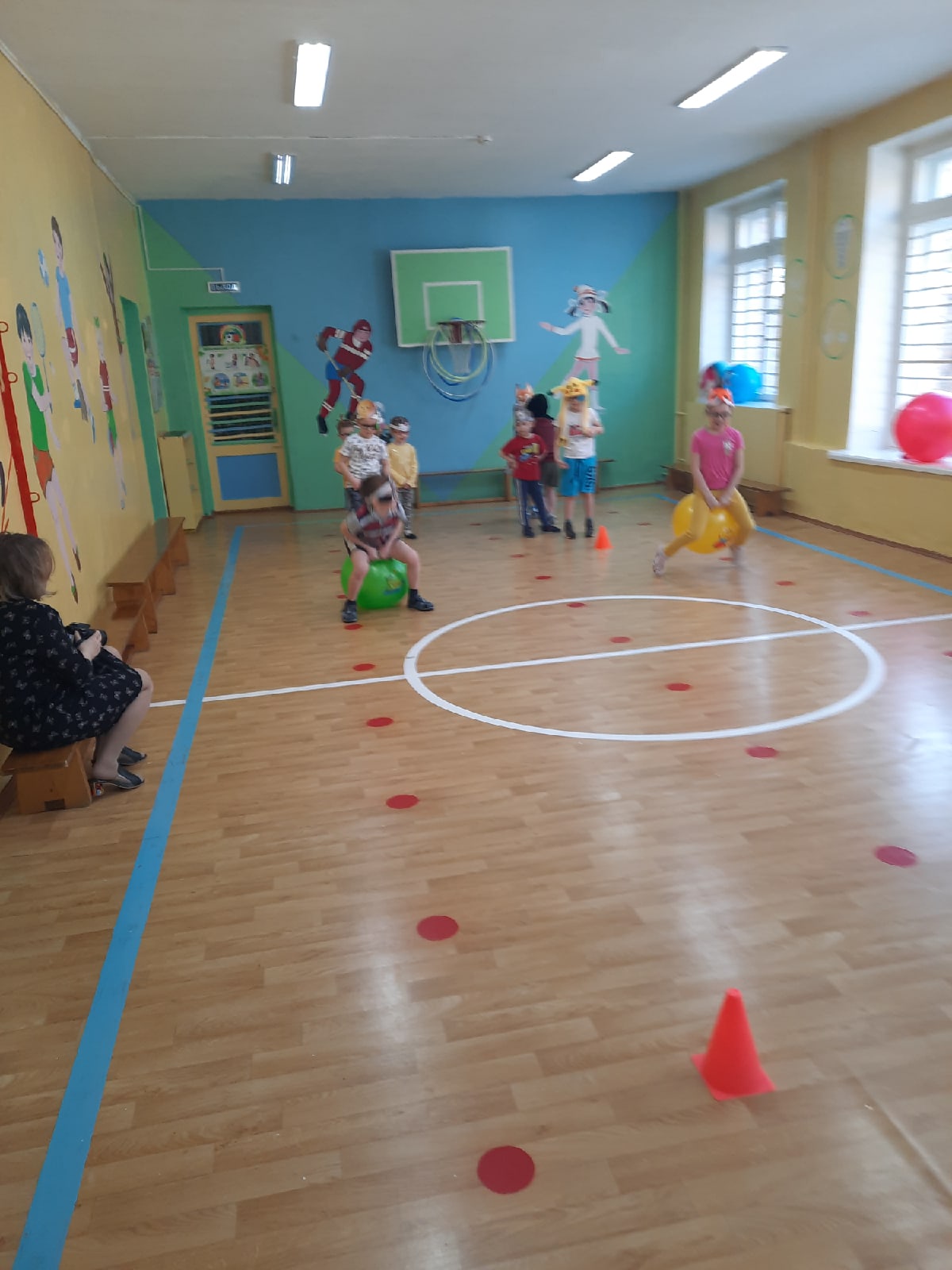 Малоподвижная игра «колобок»
Путешествие  в «коми избу»
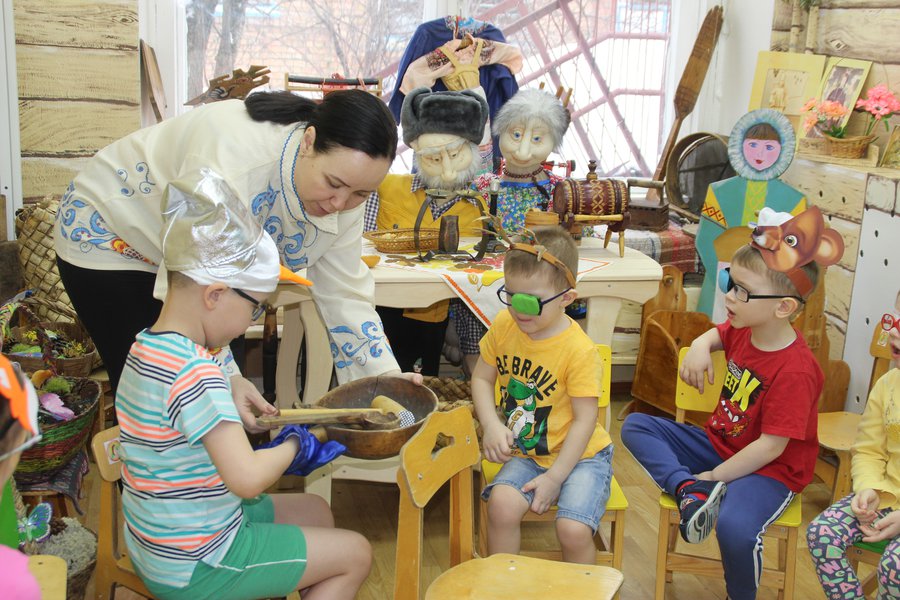 Показ театра- масок «телефон»
Игра «айболит»
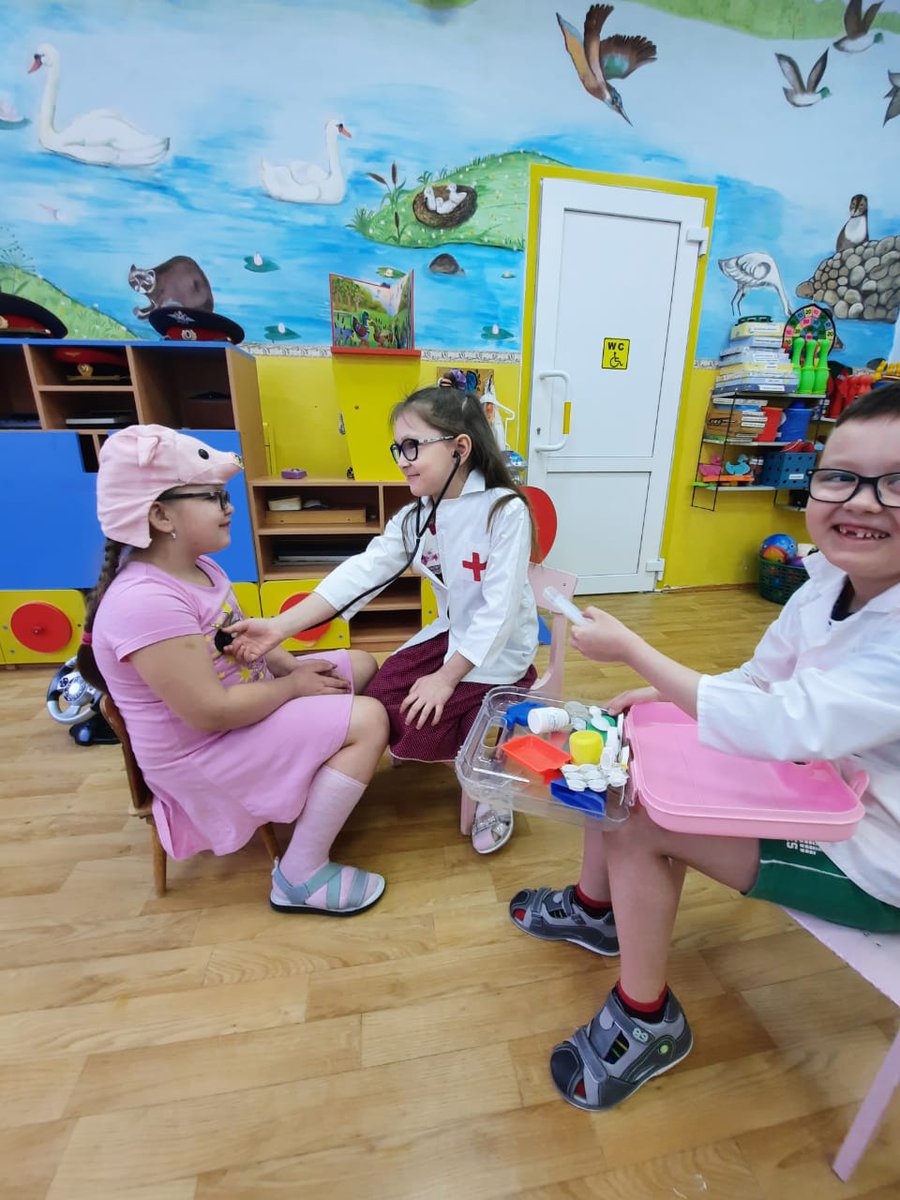 Раскрашивание любимых сказочных героев
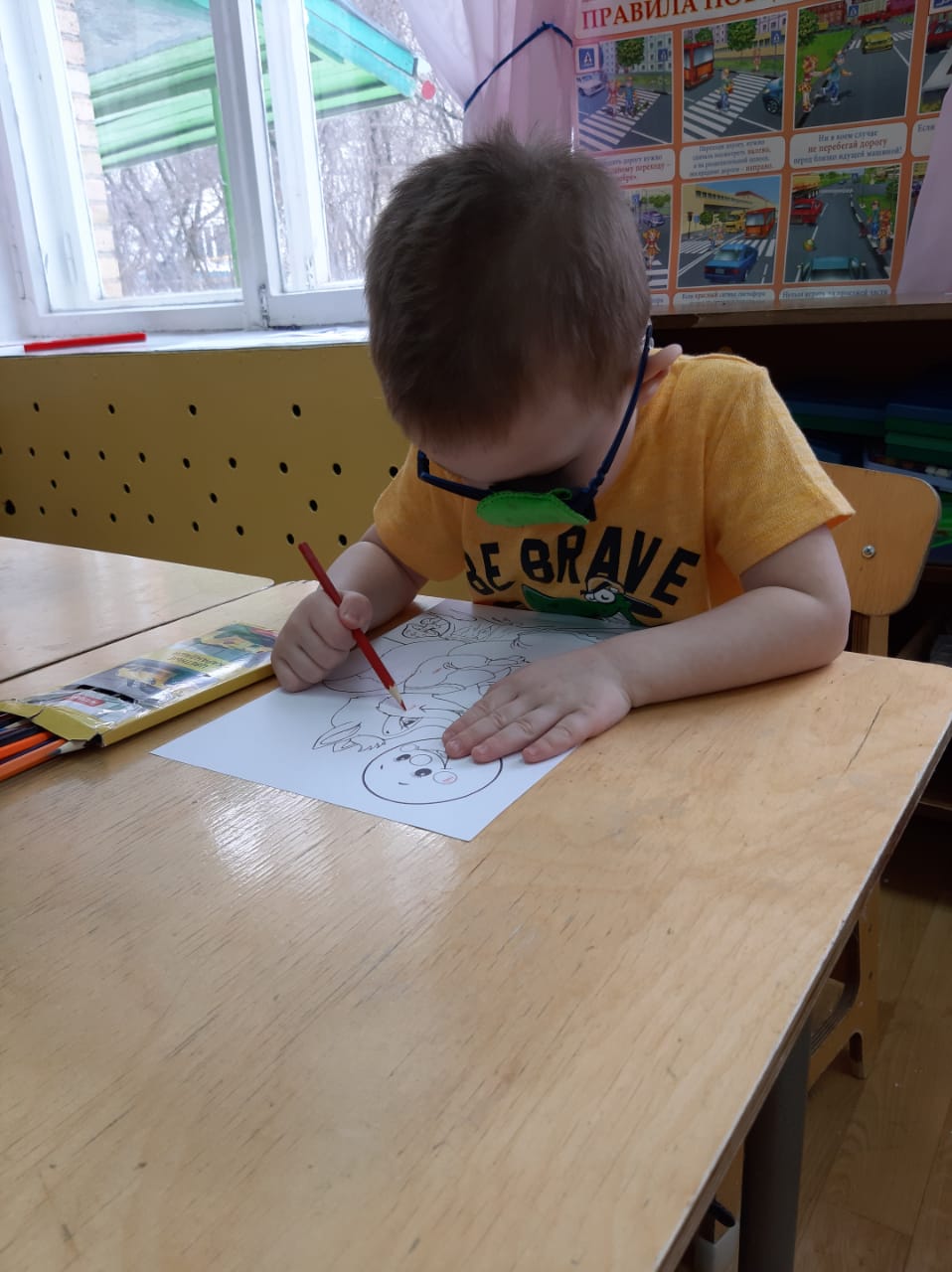 Любимые сказки
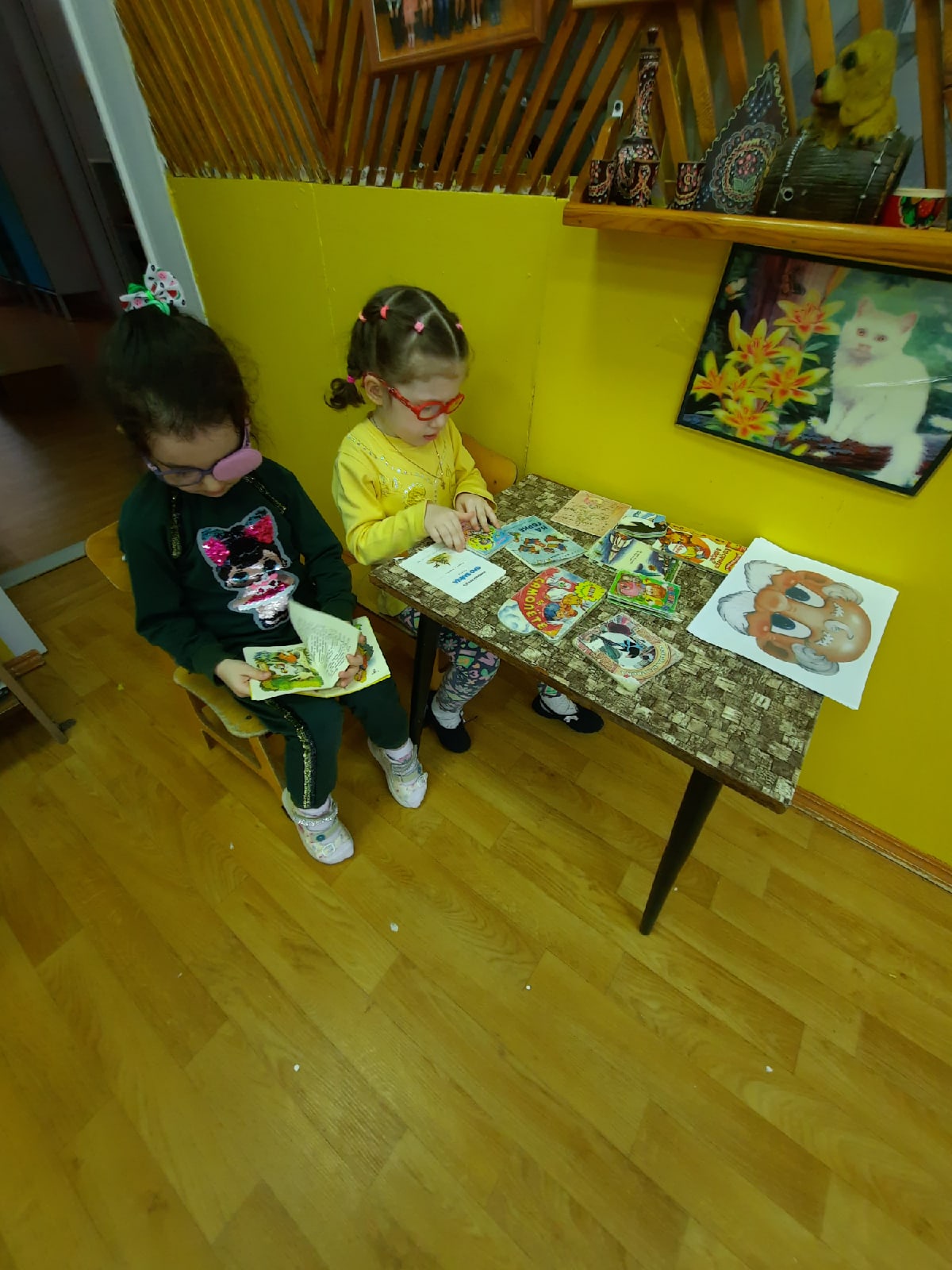